Bóg
Wszechświat
Klasyfikacja światopoglądów
Zebranie obrazków i przemyśleń
Jesień 2018
wojtek@pp.org.pl
http://wojtek.pp.org.pl
Klasyfikacja światopoglądów
Od pewnego czasu przekonany jestem, że istnieją tylko 3 światopoglądy, i każdy z istniejących da się sprowadzić to jednego z tych trzech.
Oczywiście, wewnątrz tych 3 da się prowadzić dalsze podziały, niektóre analizy, po dopytaniu się, dokładnym przebadaniu pojęć wylecą z jednej grupy i trafią do innej, ale z grubsza te 3 wystarczą, więc ten model może być przydatny na początek.
Światopogląd (Wikipedia ’2017)
Światopogląd – względnie stały zespół przekonań i opinii (często wartościujących) na temat otaczającego świata, czerpanych z rozmaitych dziedzin kultury, głównie z nauki, sztuki, religii i filozofii.
Światopogląd
Światopogląd to osobisty opis rzeczywistości oraz Bogai Jego relacji z rzeczywistością.
Światopogląd – dyskusja definicji
Definicja
Światopogląd to osobisty opis rzeczywistości oraz Boga i Jego relacji z nią.

Moje wcześniejsze definicje:
Światopogląd to osobisty opis Boga i rzeczywistości.
Światopogląd to rzadko zmieniany komplet przekonań człowieka (lub grupy ludzi) odnośnie rzeczywistości.
Światopogląd to suma wiedzy i wiary danej osoby.
Wikipedia ('2017)
Światopogląd – względnie stały zespół przekonań i opinii (często wartościujących) na temat otaczającego świata, czerpanych z rozmaitych dziedzin kultury, głównie z nauki, sztuki, religii i filozofii.
Więcej:  Światopogląd a Prawda
Główne pytania światopoglądu
Skąd jestem?
Kim jestem?
Dokąd zmierzam?
Podział światopoglądów ze względu na używanie logiki
Tworzony światopogląd wyrażany jest za pomocą zdań, dających się wartościować. Można używać logiki.
Osoba wyznająca światopogląd nie używa logiki.
Kryterium używania logiki
Sprzeczność,
choć trudno ją wykazać
Podział światopoglądów z uwagi na istnienie Boga
Osoba wyznająca światopogląd nie używa logiki.
Bóg (Stwórca) istnieje i jest oddzielony od kosmosu (wszechświata), który stworzył.
Kryterium używania logiki
Logiczne zaprzeczenie
Tylko kosmos (wszechświat) istnieje (zawsze istniał, będzie istniał).
Klasyfikacja światopoglądów i pierwsza próba ich nazwania
Panteizm
Teizm
Kryterium używania logiki
Logiczna sprzeczność: istnieje lub nie istnieje.
Logiczne zaprzeczenie
Ateizm (materializm, naturalizm)
Klasyfikacja światopoglądów: 3 wystarczą
Panteizm
Teizm
Kryterium używania logiki
Logiczne zaprzeczenie
Ateizm (materializm, naturalizm)
Klasyfikacja światopoglądów
Teizm
Teizm
Deizm o ile nie zbliża się zbytnio do panteizmu
Tomizm
Niektóre pogaństwa, zawierające idee SuperBoga
Ateizm (materializm)
Materializm dialektyczny
Modernizm
Panteizm
Buddyzm
Hinduizm i pogaństwa
New Age
Panteizm
Trudno zapisać główne tezy w sposób logiczny, bo logika nie jest używana.
Nazwa sugeruje, że wszystko jest Bogiem, rozumieniu teistycznym (πᾶν – wszystko, θεός – Bóg)
Przykłady panteistycznych sprzeczności:
Ja jestem Bogiem, Ty jesteś Bogiem, wszystko jest Bogiem, bo Bóg jest wszystkim.
Gówno na patyku.
Największą mądrosć przekazuje się milczeniem.
Religie mające panteizm jako podstawę: buddyzm, hinduizm, NewAge ale też mormonizm w swej istocie.
Teizm i ateizm
Bóg
Wszechświat
Wszechświat
Bóg, idea Boga, bogowie, duchy
Teizm i ateizm oraz główna różniąca je idea.
Tylko wszechświat istnieje (zawsze istniał, zawsze istniał będzie). Świat duchowy i świat idee jest jego częścią i można, a nawet należy go badać.
Bóg, który zawsze istnieje stworzył wszechświat (kosmos) i wszechświat jako stworzenie jest od Boga różny, oddzielony.
Bóg
Wszechświat
Wszechświat
Bóg, idea Boga, bogowie, duchy
Teizm
Bóg
Wszechświat
Główne tezy:
Bóg jest poza wszechświatem, jest od niego oddzielony bo wszechświat jest przezeń stworzony.
Człowiek żyje we wszechświecie jako jego element.
Człowiek może poznawać wszechświat.
Człowiek poznaje Boga w zakresie, w którym zechce mu się On objawić.
Badaniem wszechświata (kosmosu) zajmuje się fizyka, rozważaniami o Bogu i jego relacjach ze stworzeniem metafizyka.
Religie mające u podstawy teizm: Chrześcijaństwo, Judaim, Islam – przyjmują jako dogmat, objawienie, że „Na początku Bóg stworzył niebo i ziemię”.
Ateizm (materializm, naturalizm)
Wszechświat
Bóg, idea Boga, bogowie, duchy
Główne tezy:
Tylko wszechświat (kosmos) istnieje.
Świat duchowy, bóg (bogowie) jeżeli są to są w systemie, można to poznać choć możliwe, że to tylko idee.
Człowiek istnieje we wszechświecie.
Człowiek poznaje system, wchodzi w interakcje z każdym elementem systemu, również z duchami (ideami).
Religie ateistyczne?
Budowanie światopoglądu
Panteista
Czuje, niekoniecznie myśli na ten temat bo czuje.
Ateista
Bada wszechświat
Teista
Bada wszechświat
Szuka objawienia się Boga
Credo. Wyznanie wiary.Moja pierwotna dogmatyka
Zdanie #1 (definicja)
Przez Boga rozumiem osobowego Stwórcę wszystkiego. Stwórcę oddzielnego od wszechświata na tyle, że wszechświat jest przez Niego stworzony, a przed stworzeniem niczego poza Bogiem nie było, bo jest On wieczny, niezmienny, i ponad wszystkim.
Zdanie #2 (założenie):
Wszechświat, który Stwórca stworzył jest logiczny, co znaczy, że podstawowe prawa logiki, podobnie jak prawa fizyki są przez Niego ustanowione i w stworzonym świecie szanowane.
Zdanie #3 (alternatywa):
Tak rozumiany Bóg jest, albo takiego Boga go nie ma. Alternatywa nie ma nic po środku.
Zdanie #4 (wyznanie wiary):
Osobiście wierzę, że Bóg określony powyżej (w Zdaniu #1) jest. Wierzę w Boga.
koniec
Prawda a światopogląd
Notatki robocze
Materializm – tylko materia w systemie
Człowiek w systemie
Poznaje materię i za pomocą swojego umysłu stara się ją ukształtować wg. Swojej woli.
Konsekwencją XIX materializmu jest determinizm.
Obecnie (2018) materializm się sypie. Zaobserwowano, że elektrony nie zachowują się jak zakładano, że zachowuje się materia (splątania).
Wyciągamy wnioski (2):Budowanie własnego Ś.
Ś.
Ś’.
Ś. buduje się w czasie. Potrzeba czasu!
Wnioski z definicji:Budowanie własnego Ś.
Czasem, jak nie pasuje nowy element to coś należy zburzyć.
Niestety, czasem, zamiast zburzyć dokłada się coś na siłę, co osłabia konstrukcję, czasem czyniąc ją śmieszną.
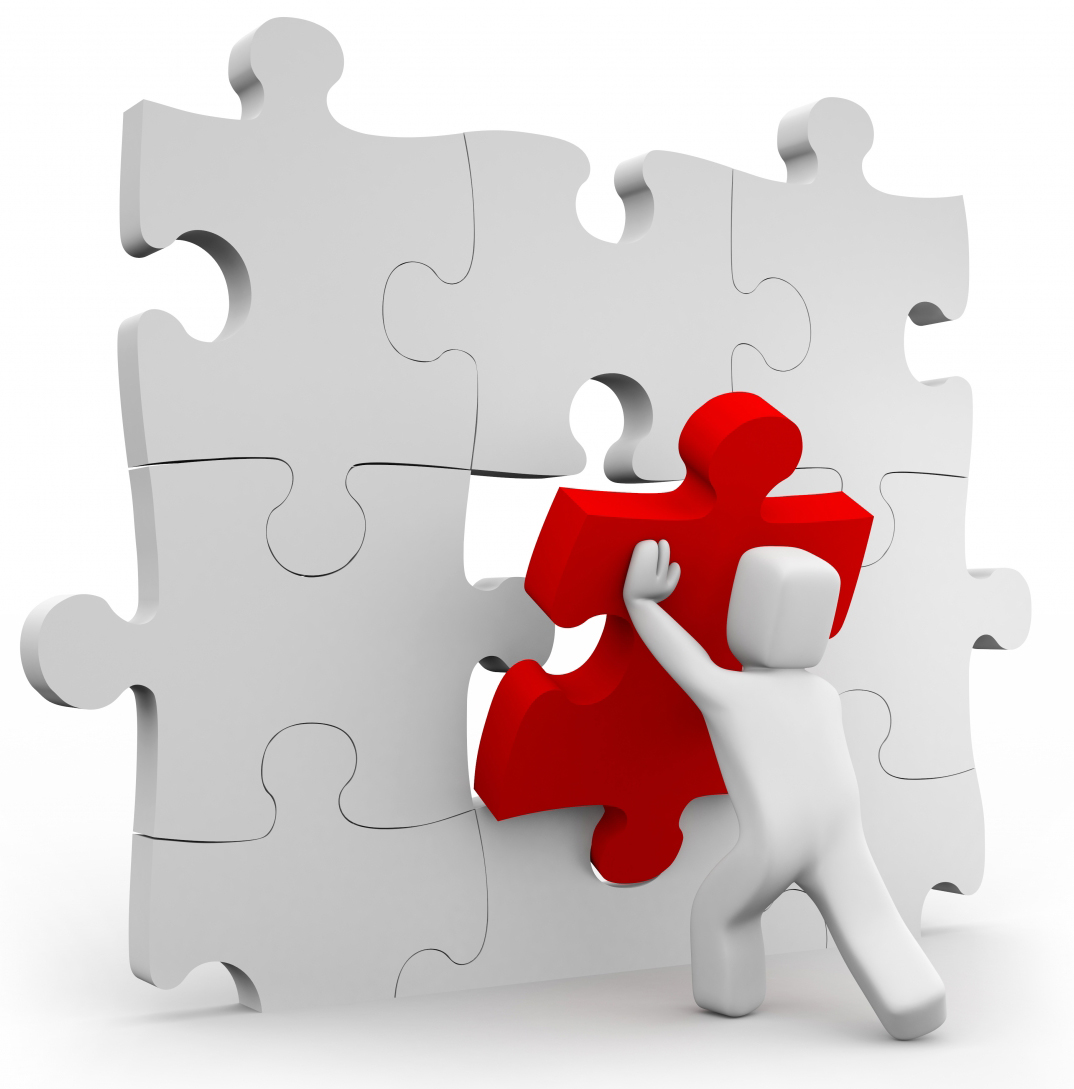 Definicja
Prawda - opis rzeczywistości.
Prawda i Światopogląd
Ś. można wypowiedzieć, opisać, składa się ze zdań, więc …
Ś. jest więc podobnej kategorii co P.
Ś. może być badany, konfrontowany przez P.
Ś i P jako zbiory zdań
Ś. #1
Ś. #2
Ś. #3
P
Relacja P. do Ś.
Ś. #1
Ś. #2
Ś. #3
Prawda
Prawda (skoro jest opisem rzeczywistości) poszerza się o każdy nowy, nawet najgłupszy światopogląd.
Rzeczywistość
Lepiej zbadać zgodność z Rzeczywistością
Ś. #1
Ś. #2
Ś. #3
Rzeczywistość
Na czym budować?
Prawda
Ś.
Badanie
Poznawanie
może zawierać elementy prawdy
Ś. może zawierać nieprawdy
Ś. jest podzbiorem P.
Lepiej dla człowieka, gdy jego Ś zawarty jest w P
Najlepiej, aby zawierał się całkowicie
Pan Jezus powiedział
Ja jestem drogą, prawdą i życiem.
Wszystkie tasiemce są pasożytami.
Ref: Wszystkie tasiemce są pasożytami.
Wszystkie tasiemce są pasożytami,A szczególnie te uzbrojone,Kto nie ma tasiemca,Ten nie ma życia wewnętrznego.

Każdy tasiemiec jest pasożytem Ludzkiego układu trawiennego. Nie posiada otworu gębowego, Lecz chłonie pokarm całą powierzchnią ciała.